Муниципальное  казенное дошкольное  образовательное учреждение «Детский сад «Солнышко»Народные промыслы                                                Подготовила воспитатель                                                                                                                                                       Нестерова Ю.Ю.
Гончарное ремесло в России имеет глубокие исторические традиции. Многие промыслы, связанные с изготовлением керамических изделий, сохраняют свою известность и сегодня.             У каждого художника есть свой узор любимый,И в каждом отражается сторонушка родимая.Её трава шелковая, её цветы весенние – И мастерство волшебное достойны восхищения.Из этих чашек с розами ты выпей чудный чай,Гостей на праздник радостный сердечнее встречай!
Дымковская игрушка
Дымковская игрушка, пожалуй, один из самых старинных промыслов России. Он возник из любви к гончарной традиции вятских земель в глубокой древности. Название игрушки происходит от слободы Дымково, сегодня это район города Вятки. По мнению многих исследователей, развитие дымковской глиняной игрушки связано с обрядовым весенним праздником «свистопляской», который был посвящён солнцу. Чтобы принять участие в празднике, нужна была глиняная свистулька и расписной глиняный шарик, которым можно было перекидываться.
Что бы не изображала дымковская игрушка, её всегда можно отличить своей неповторимой нарядной раскраской.
Орнамент всегда прост: клетки, полоски, круги, точки, ромбики, зигзаги в разных сочетаниях. Но эти простые геометрические узоры несут некую информацию. Например, синяя волнистая полоса обозначает воду, перекрещенные полоски – сруб колодца, круг с серединкой-звёздочкой – солнце и другие светила.
Техника изготовления дымковской игрушки тоже очень проста. Игрушку лепят руками из местной красной глины, перемешанной с речным песком.
Городецкая роспись — русский народный художественный промысел. Существует с середины XIX века в районе города Городец.
Никогда ни с чем не спутаешь радостных красок городецкой росписи, ее вороных коней с поджатой крючком ногой и лебединой шеей, ее птиц с диковинными хвостами в виде крыла бабочки.
Своеобразием городецкой росписи является ее сюжетность. Мастера любили изображать прогулки кавалеров с дамами, лихих всадников, гарцующих на конях, сцены чаепития в богатых интерьерах, украшенных колоннами, настенными часами, с высокими окнами, с пышными занавесками, нарядными лестницами.
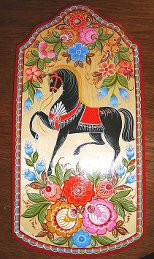 Хохломская роспись (Хохлома) - это самобытный русский народный промысел, был основан в лесном Заволжье.
Роспись выглядит ярко, несмотря на темный фон. Для создания рисунка используются такие краски, как красная, жёлтая, оранжевая, немного зелёной и голубой. Также в росписи всегда присутствует золотой цвет.
Традиционные элементы Хохломы — красные сочные ягоды рябины и земляники, цветы и ветки.
Хохломские изделия привлекают не только красотой орнамента. Их ценят за прочное лаковое покрытие, благодаря которому ими пользуются в повседневной жизни.
Гжель — один из традиционных российских центров производства керамики, а также это изделия из керамики с сочной синей росписью на белом фоне.
Более широкое значение названия «Гжель», являющееся правильным с исторической и культурной точки зрения, — это обширный район, состоящий из 27 деревень, объединённых в «Гжельский куст».
Голубизну небесную, что сердцу так мила,Кисть мастера на чашку легко перенесла.
Жостовская роспись наравне с гжелью и хохломой является одним из самых известных видов рПромысел возник в Жостове под влиянием уральской цветочной росписи по металлу.
Жостовские подносы изготавливают по специальной технологии, не изменявшейся на протяжении веков:
листы тонкой кровельной жести сначала штампуют (придают форму), после грунтуют, шлифуют и покрывают несколькими слоями масляного лака.
Роспись на подносе выполняется только вручную! Традиционно изделия украшают цветочным орнаментом на черном фоне.
Первые мастерские по производству расписных подносов открылись в начале XIX века сразу в нескольких деревнях Московской губернии: Осташкове, селе Троицком, Сорокине, Хлебникове. Со временем центром росписи стала деревня Жостово.